Практическая работа по теме: «Файлы и папки»
Урок в 3 классе
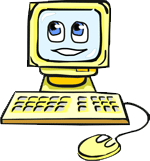 Правила техники безопасности
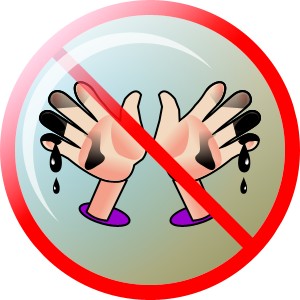 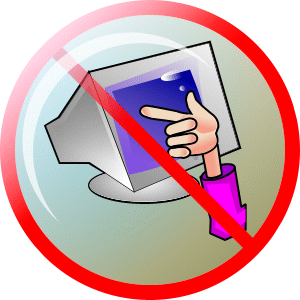 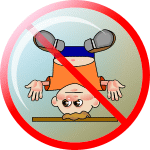 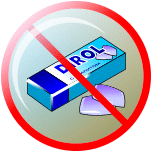 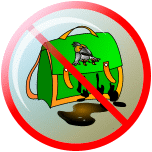 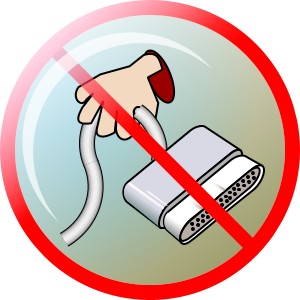 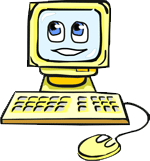 Что такое файл?
2. Для чего нужны папки?
3. Как с помощью контекстного  меню создать папку?
4. Какие операции можно выполнять с файлами и папками?
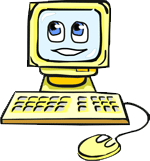 Практическая работа
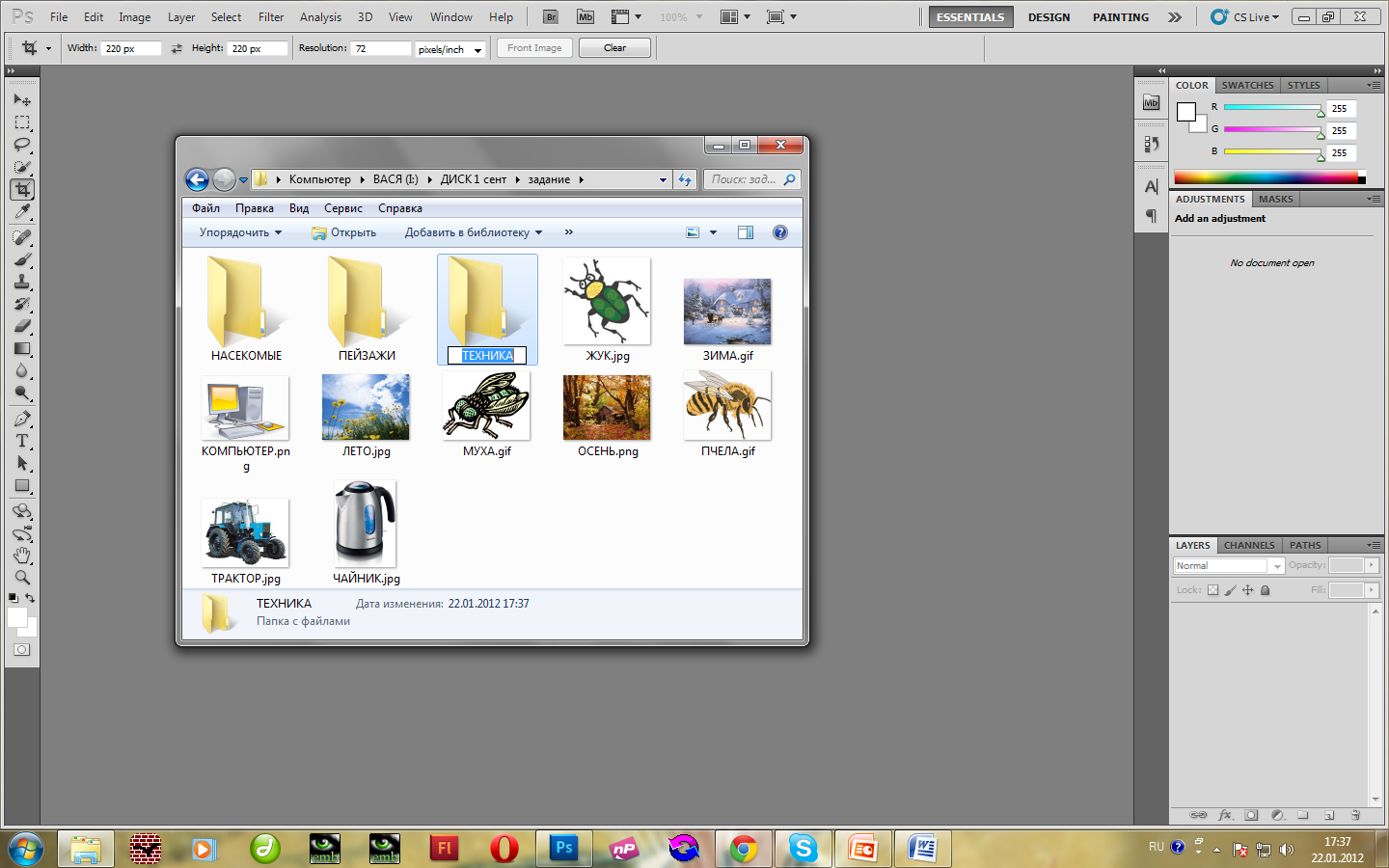 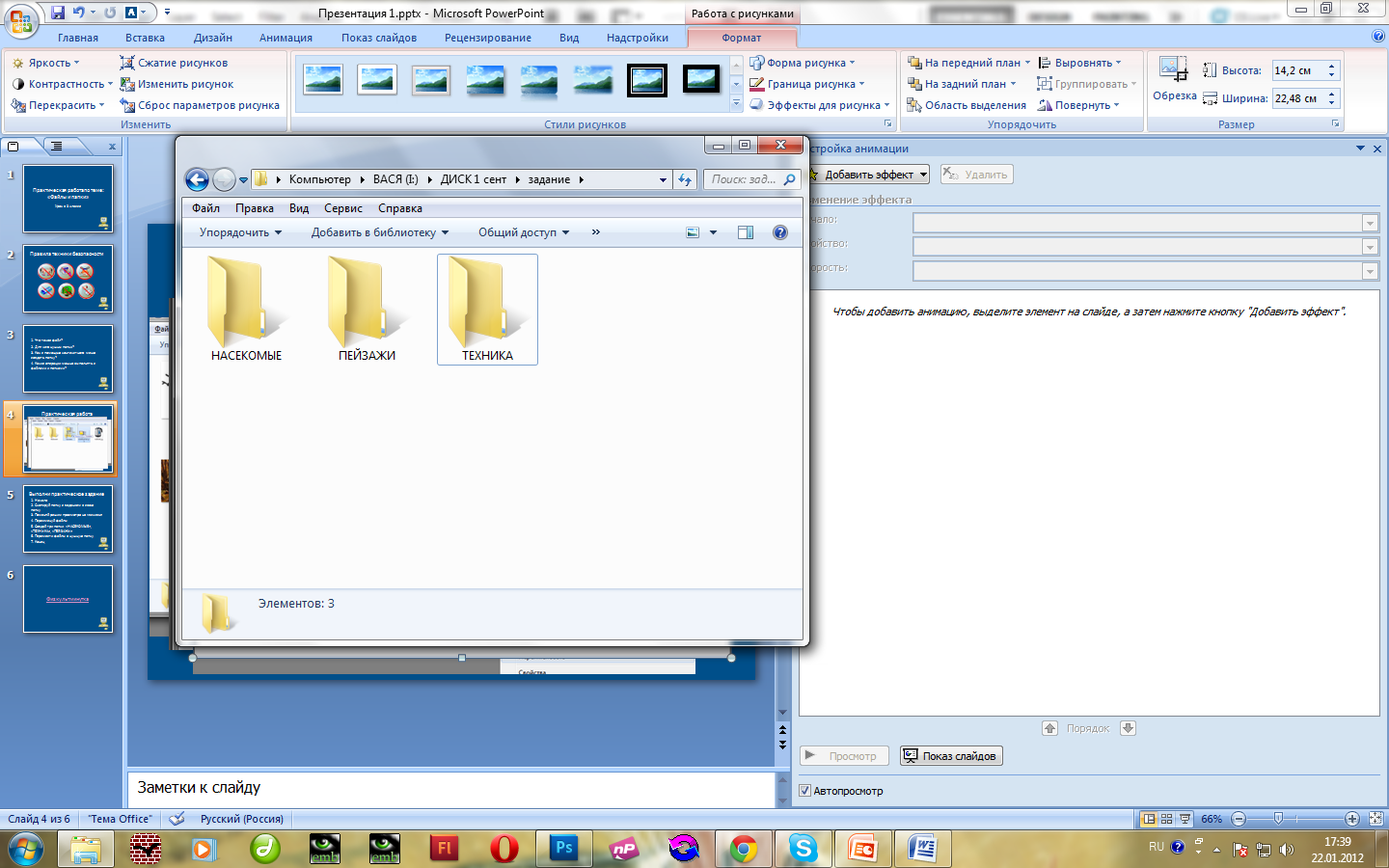 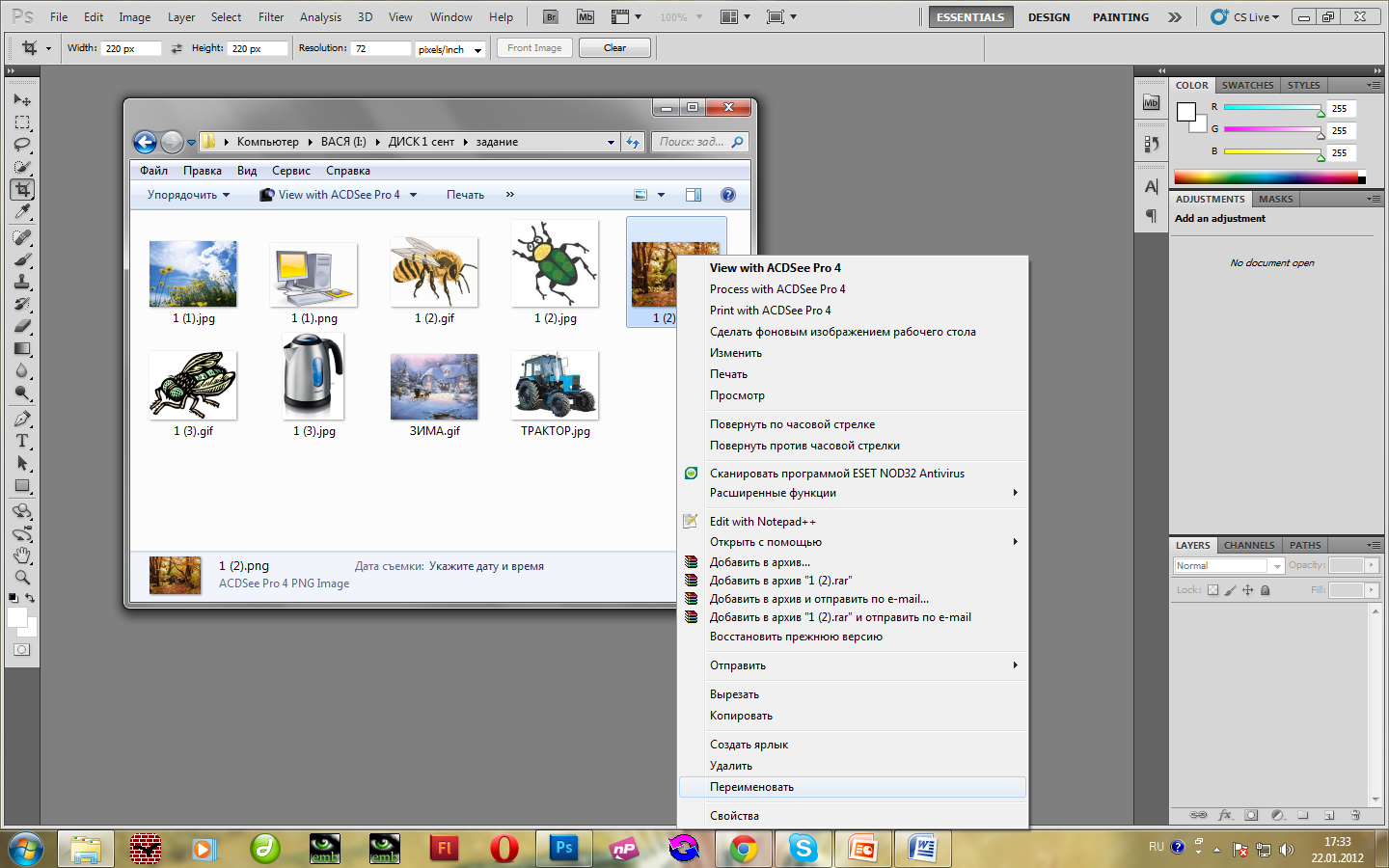 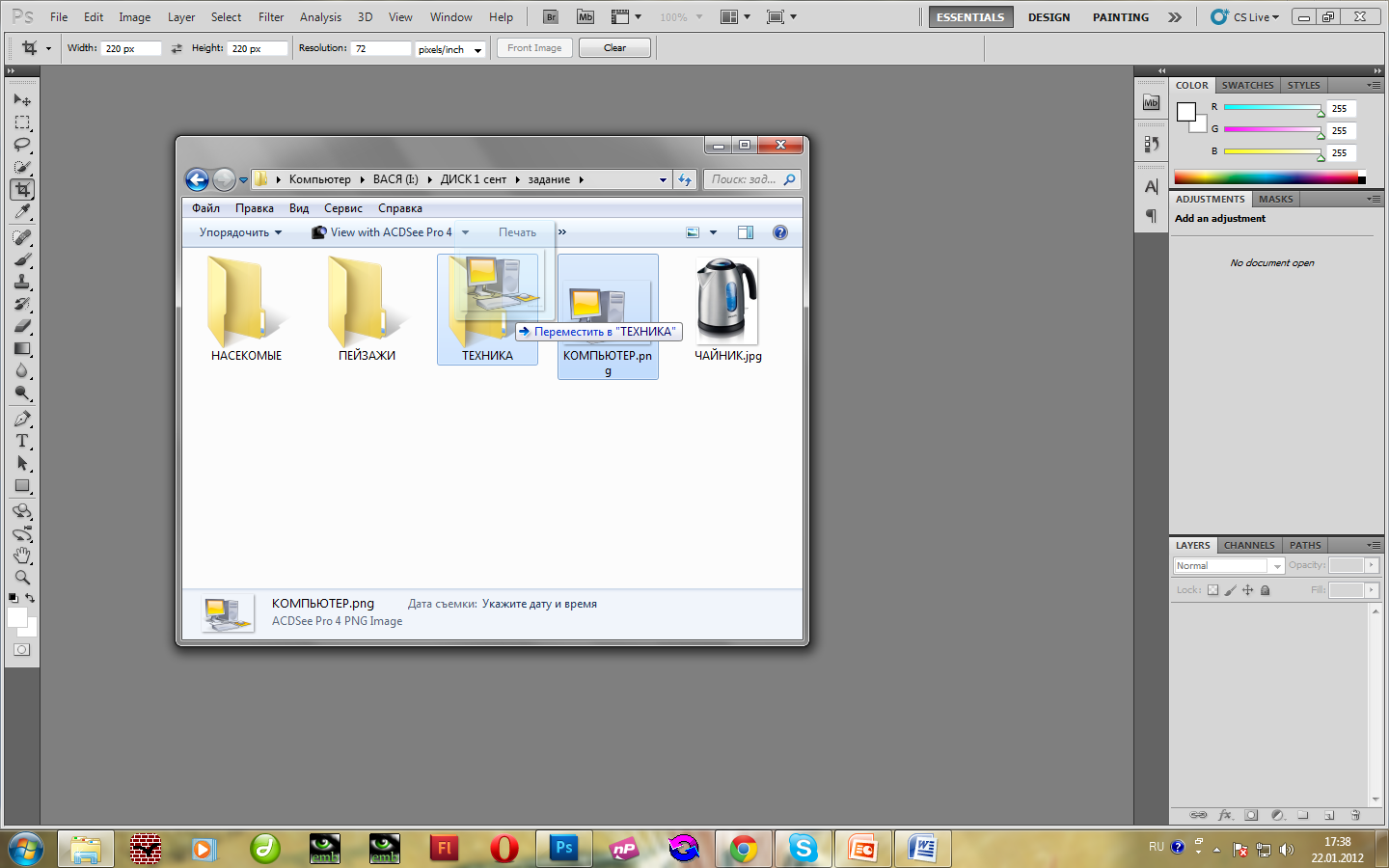 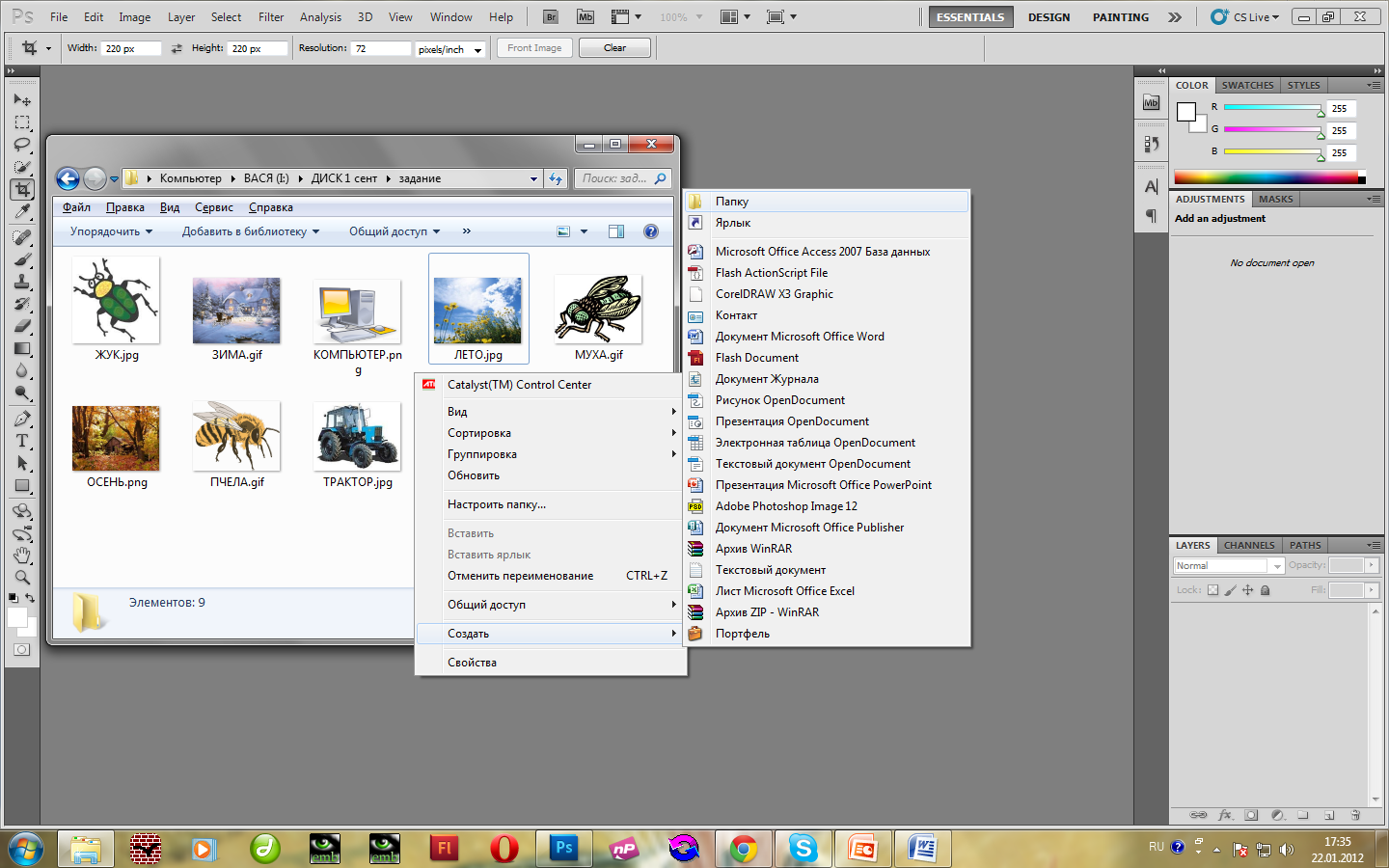 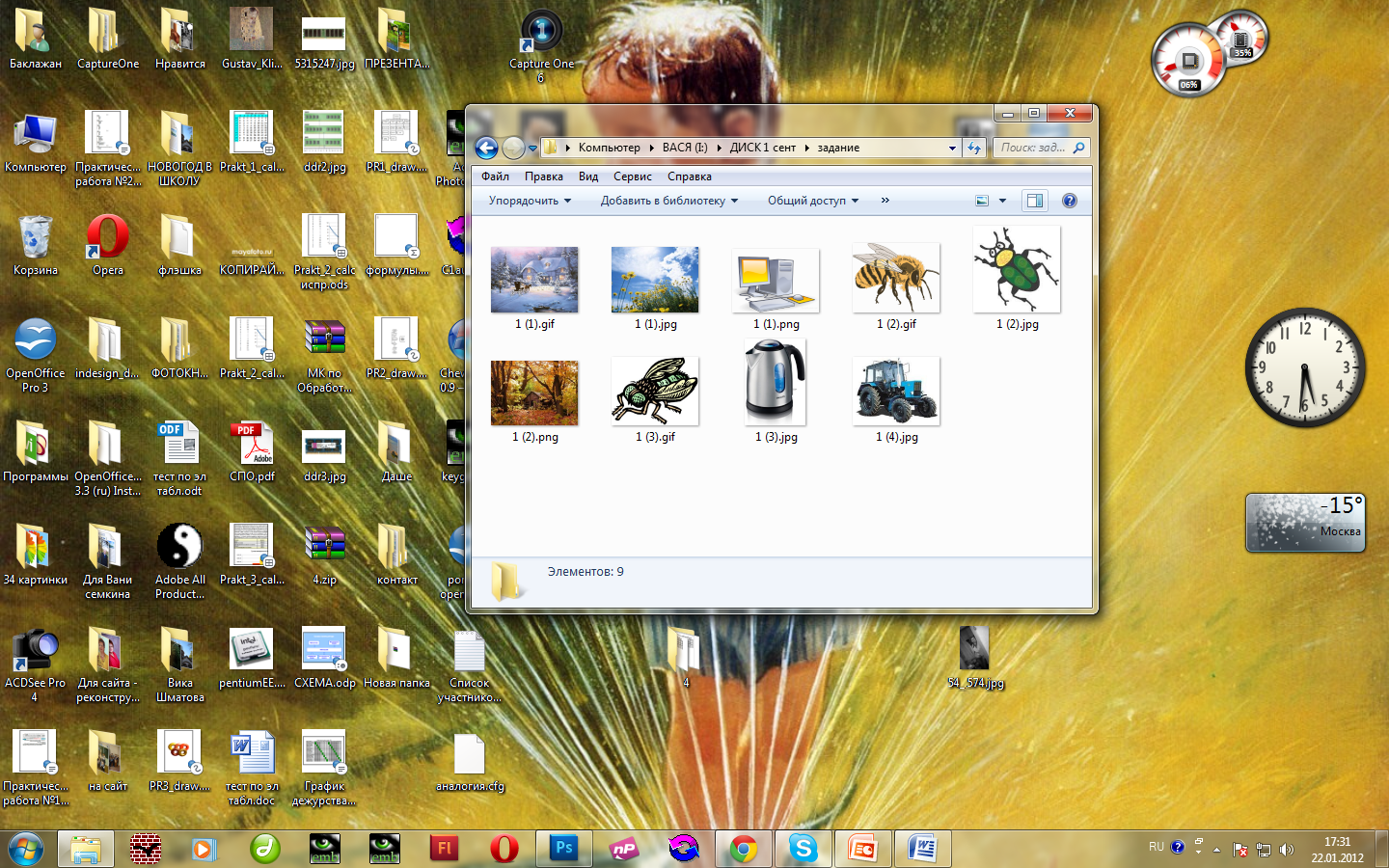 Выполни практическое задание
Начало
2. Скопируй папку с заданием в свою папку
3. Поменяй режим просмотра на «эскизы»
4. Переименуй файлы
5. Создай три папки  «НАСЕКОМЫЕ», «ТЕХНИКА», «ПЕЙЗАЖИ»
6. Перемести файлы в нужную папку
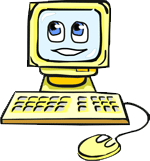 7. Конец
Физкультминутка
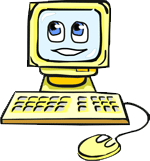 Видеофрагмент
Первые 3 минуты 20 сек
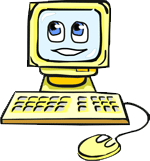 1. Как по-другому называют папки?
2. Что такое файл?
3. Для чего нужны папки?
4. По какому принципу файлы собирают в папке?
5. Может ли в папке находиться другая папка?
6. Можно ли в одной папке создавать файлы с одинаковыми названиями?
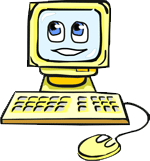 ?
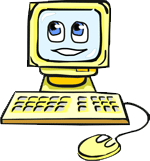 !